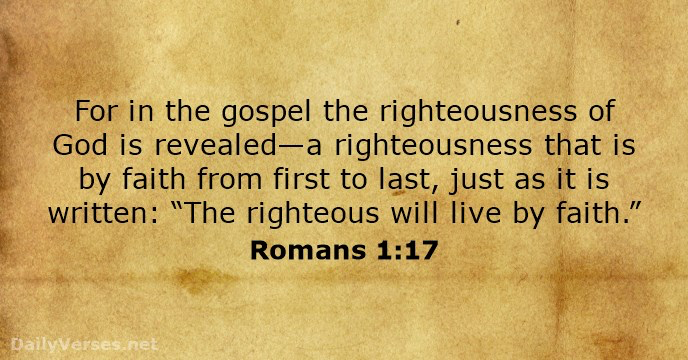 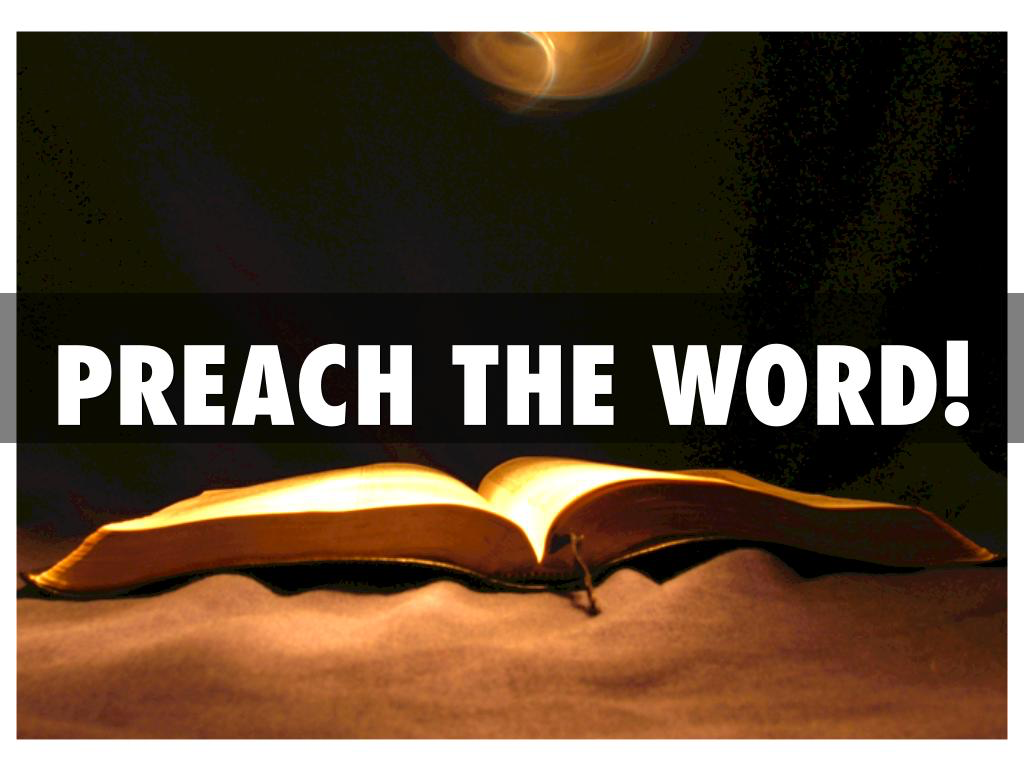 A CHARGE TO
2 Timothy 4:1-5 
I charge you in the presence of God and of Christ Jesus, who is to judge the living and the dead, and by his appearing and his kingdom:  2 preach the word; be ready in season and out of season; reprove, rebuke, and exhort, with complete patience and teaching. ………….
………3 For the time is coming when people will not endure sound teaching, but having itching ears they will accumulate for themselves teachers to suit their own passions, 4 and will turn away from listening to the truth and  wander off into myths. 5 As for you,  always be sober-minded, endure suffering, do the work of an evangelist, fulfill your ministry.
Three Keys
The Charge – Preach/proclaim the Word of God  

The Reason - False teachers, Many led astray

The Response - Faithfulness, Fulfill the ministry
The Charge 
2 Timothy 4:1-2
 I charge you in the presence of God and of Christ Jesus, who is to judge the living and the dead, and by his appearing and his kingdom:  2 preach the word; be ready in season and out of season; reprove, rebuke, and exhort, with complete patience and teaching.
2 Timothy 3:16-17 
All Scripture is breathed out by God and profitable for teaching, for reproof, for correction, and for training in righteousness, 17 that the man of God may be complete, equipped for every good work.
Romans 14:11 
for it is written, “As I live, says the Lord, every knee shall bow to me, and every tongue shall confess to God
The Reason 
2 Timothy 4:3-4 
For the time is coming when people will not endure sound teaching, but having itching ears they will accumulate for themselves teachers to suit their own passions, 4 and  will turn away from listening to the truth and wander off into myths.
Hebrews 5:14 
But solid food is for the mature, for those who have their powers  of discernment trained by constant  practice to distinguish good from evil
1 Corinthians 1:18 
For the word of the cross is folly to those who are perishing, but to us who are being saved it is the power of God.
1 Corinthians 1:23 
but we preach Christ  crucified, a stumbling block to Jews and folly  to Gentiles.
1 Corinthians 2:1-2 
And I, when I came to you, brothers, did not come proclaiming to you the testimony of God with lofty speech or wisdom. 2 For I decided to know nothing among you except Jesus Christ and him crucified
Galatians 6:14 
But far be it from me to boast  except in the cross of our Lord Jesus Christ, by which the world  has been crucified to me, and I to the world.
Matthew 16:21-23 
From that time Jesus began to show his disciples that he must go to Jerusalem and suffer many things from the elders and chief priests and scribes, and be killed, and on the third day be raised. ……….
……….. 22 And Peter took him aside and began to rebuke him, saying, “Far be it from you, Lord! This shall never happen to you.” 23 But he turned and said to Peter, “Get behind me, Satan! You are a hindrance to me. For you are not setting your mind on the things of God, but on the things of man.”
The Response 
Faithfull fulfillment of the ministry you have been called to.

2 Timothy 3:5 
As for you, always be sober-minded,  endure suffering, do the work of an evangelist, fulfill your ministry
Galatians 5:22-23 
But the fruit of the Spirit is love, joy, peace, patience, kindness, goodness, faithfulness, gentleness,  self-control; against such things there is no law.
2 Timothy 3:12 
Indeed, all who desire to live a godly life in Christ Jesus will be persecuted
2 Corinthians 5:18 
All this is from God, who through Christ reconciled us to himself and gave us the ministry of reconciliation;
John 3:16 
“For God so loved the world,  that he gave his only Son,  that whoever believes in him should not perish but have eternal life.
Romans 10:13-15 
For “everyone who calls on the name of the Lord will be saved.”14 How then will they call on him in whom they have not believed? And how are they to believe in him of whom they have never heard? And how are they to hear without someone preaching?15 And how are they to preach unless they are sent? As it is written, “How beautiful are the feet of those who preach the good news!”
Revelation 12:11 
And they have conquered him by the blood of the Lamb and   by the word of their testimony, for they loved not their lives  even unto death.
Isaiah 9:2 
The people who walked in darkness have seen a great light; those who dwelt in a land of deep darkness, on them has light shone.
 
John 1:5 
The light shines in the darkness, and the darkness has not overcome it.
Luke 1:78-79 
Because of the tender mercy of our God, whereby the sunrise shall visit us from on high 79 to give light to those who sit in darkness and in the shadow of death, to guide our feet into the way of peace.
Luke 23:44 
It was now about the  sixth hour, and there was darkness over the whole land until the ninth hour
Matthew 28:2-3
And behold, there was a great earthquake, for an angel of the Lord descended from heaven and came and rolled back the stone and sat on it. 3 His appearance was like lightning, and his clothing white as snow.
Matthew 5:14 
“You are the light of the world. A city set on a hill cannot be hidden.
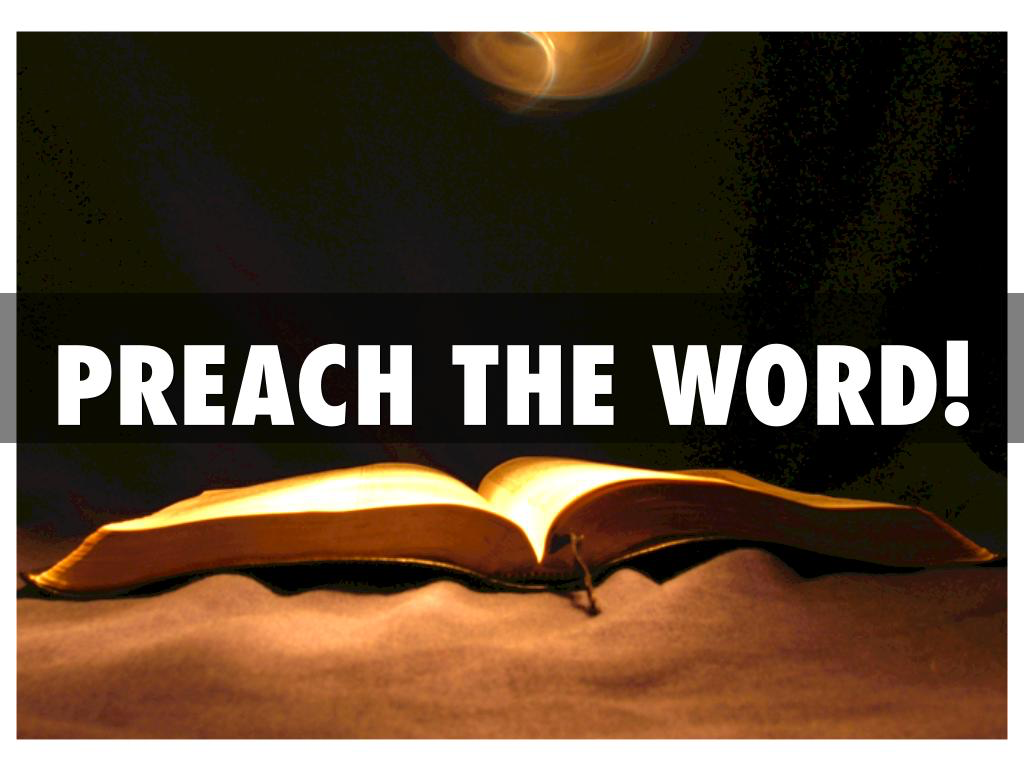 A CHARGE TO
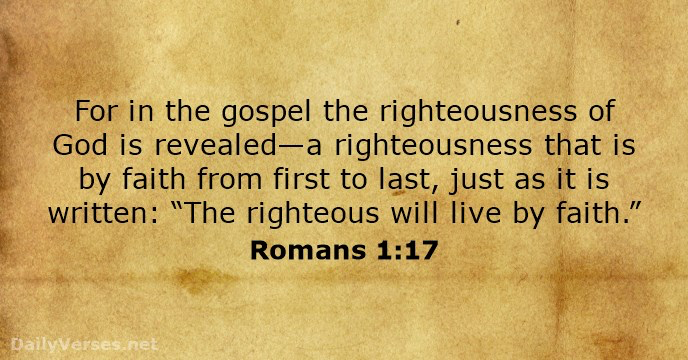